Plasma Packed bed reactor discharge characteristics as a function of pressure

Kenneth W. Engeling, John E. Foster, 
Juliusz Kruszelnicki, and Mark J. Kushner
University of Michigan, Ann Arbor, MI, 48109, USA
kenengel@umich.edu, jefoster@umich.edu,
 jkrusze@umich.edu, mjkush@umich.edu
MIPSE Symposium
October 2017 

* Work supported by the Department of Energy Office of Fusion Energy Science and the National Science Foundation.
INTRODUCTION TO PACKED BED REACTORS
University of Michigan
Institute for Plasma Science & Engr.
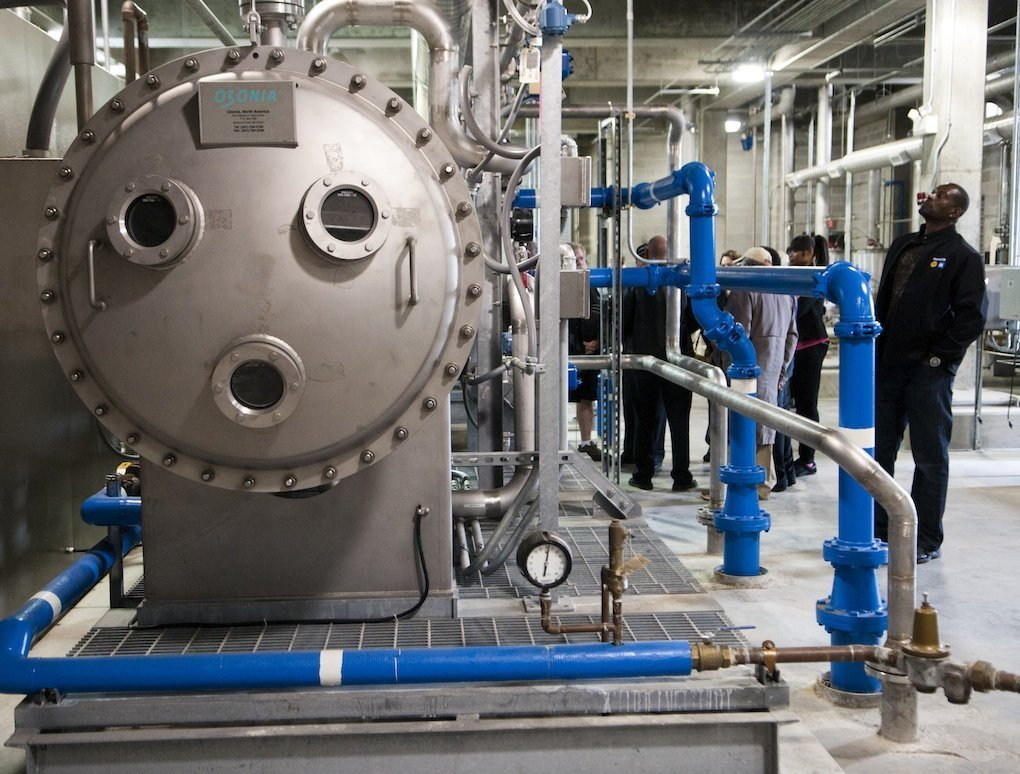 Applications
Environmental remediation practices
Ozone generation
Catalytic particles for enhanced reactivity
Dry-reforming of methane
Agriculture

 Operation sensitive to many 
        parameters
Voltage
Packing Fraction
Dielectric constant value of media
Media geometry
Pressure and gas type
Complicated reaction processes
Ozone generator at the Flint water treatment facility – mlive.com photo
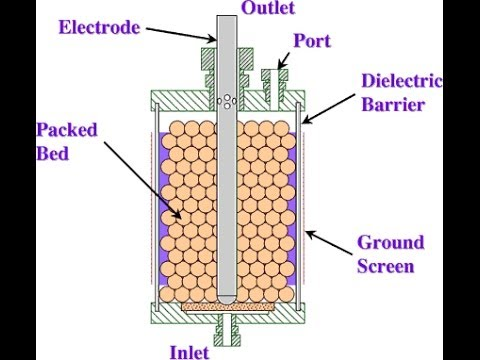 Sample of packed bed reactor schematic
1
MIPSE_2017
[Speaker Notes: Image of discharge and schematic]
POORLY UNDERSTOOD PHENOMENA
University of Michigan
Institute for Plasma Science & Engr.
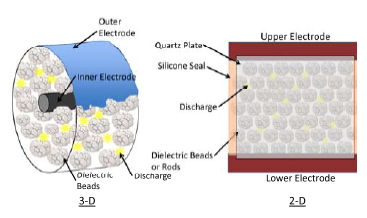 Unknown plasma formation and propagation modes through media
Structured and randomly-structured porous media

What surface properties enhance or limit the plasma propagation?

What is the role of plasma surface  phenomena in determining the behavior of catalytic material?

To what degree does these plasma damage or effect the media (sputtering, aging, surface oxidation, biomaterial modification, etc.)?
3-D PBR (left) and 2-D simulated PBR (right)
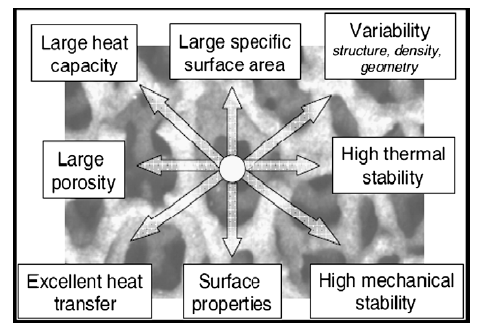 Porous Media for Combustion, 
Mujeebu, Appl. Eng., 2009
2
MIPSE_2017
UNDERSTANDING THE PBR
University of Michigan
Institute for Plasma Science & Engr.
Why?
Improve upon current applications
Gain further insight into plasma propagation
Highly packed media
Varying Dielectric constants
Microporous material
Structured and randomly pored
Further control plasma chemistry

How?
2-Dimensional Cell PBR
Modeling comparison
nonPDPSIM
ICCD image capture
Time-resolved imaging
Macro/Microscopic views
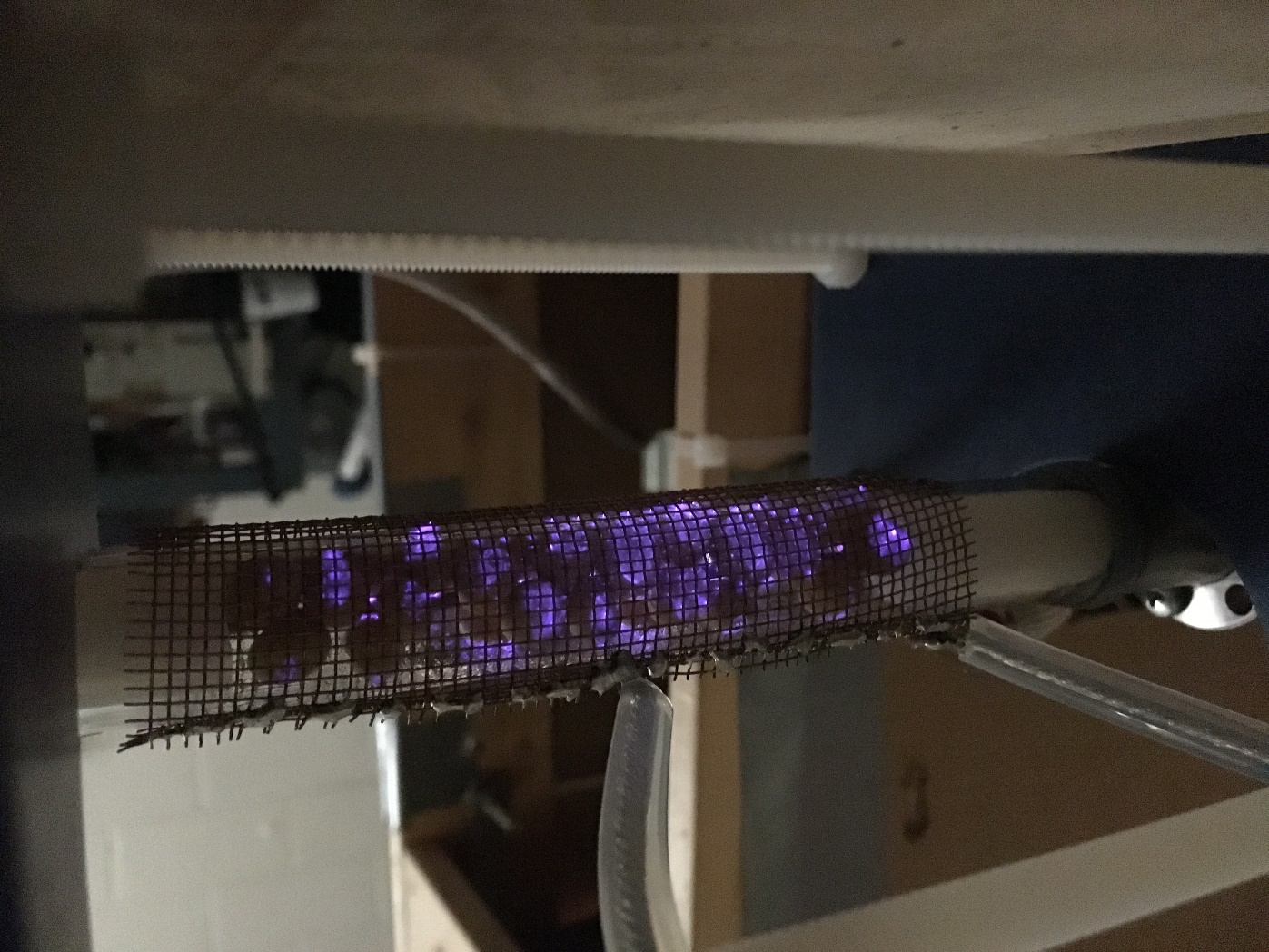 Soybeans in a packed bed reactor
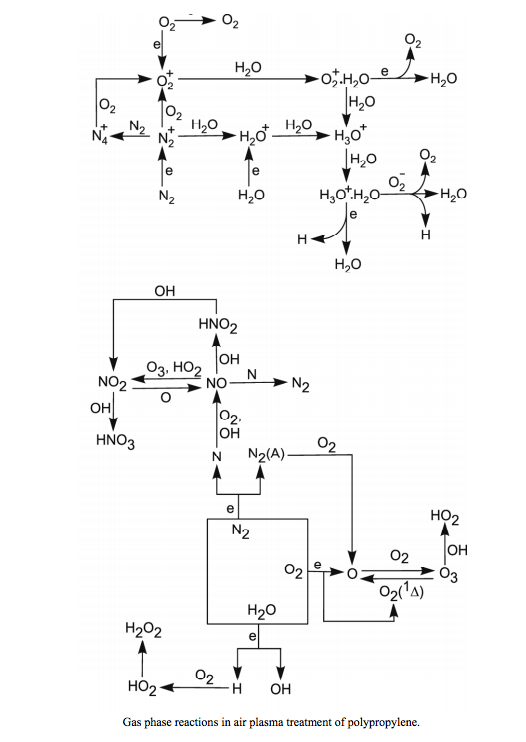 Example of an excerpt of the possible reactions
of humid air, atmospheric plasma
3
MIPSE_2017
University of Michigan
Institute for Plasma Science & Engr.
DISCHARGE EVOLUTION: 
EFFECTS OF DIELECTRICS
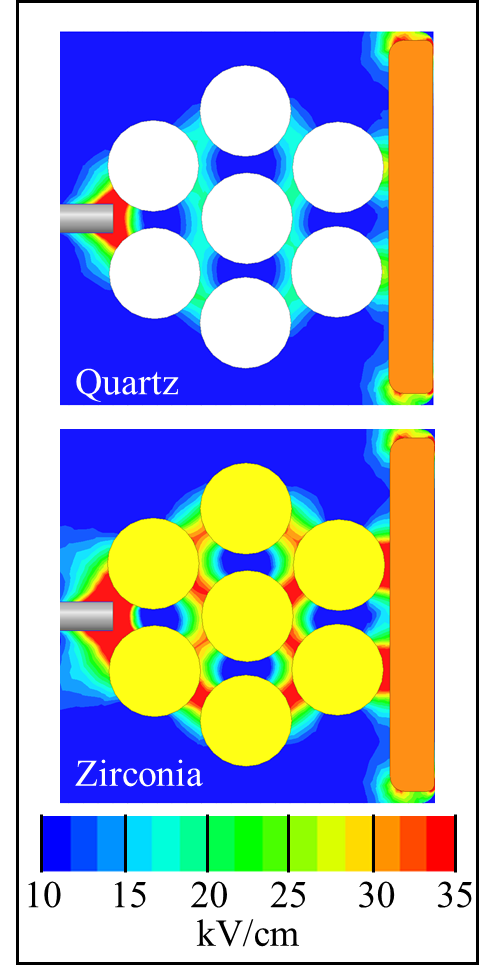 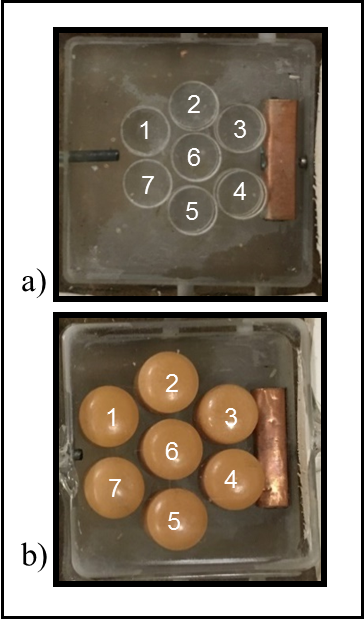 Dielectrics locally enhance the electric field

Manipulation of media allows for varying discharge characteristics

Highest enhancement at closest dielectric-dielectric contact points
4
MIPSE_2017
EXPERIMENTAL SETUP
University of Michigan
Institute for Plasma Science & Engr.
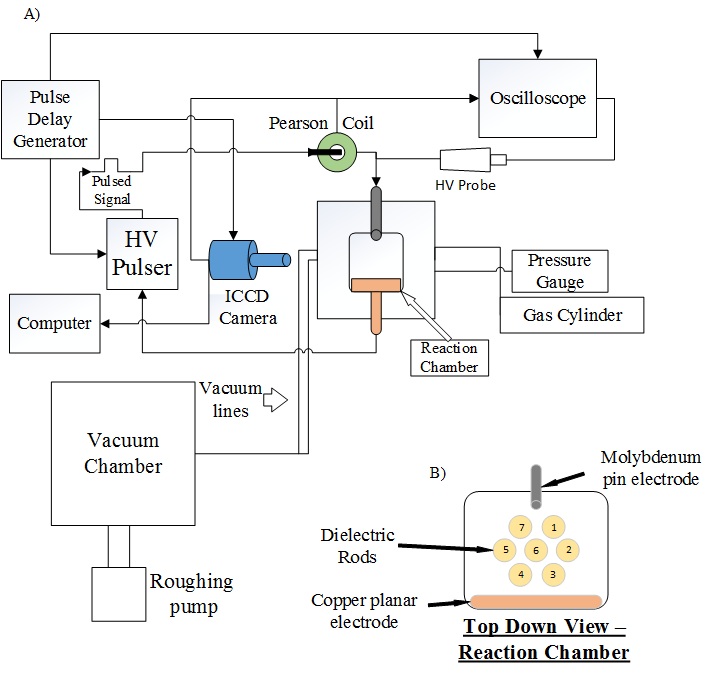 Nanosecond, pulsed discharge
20 kV atmosphere
12 kV partial pressure

Natural air gas composition
Atmosphere
Sub-atmosphere

ICCD image capture
Pulse Delay Generator Timing
5 nanosecond integration
5
MIPSE_2017
[Speaker Notes: Unexplained phenomenon 
Greater than the sum of individual contributions]
SYSTEM AMENABLE TO MODELING
University of Michigan
Institute for Plasma Science & Engr.
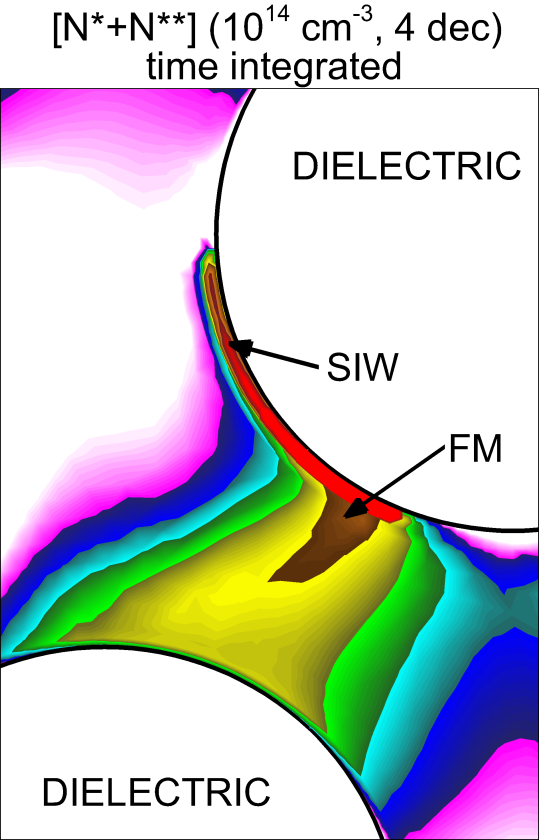 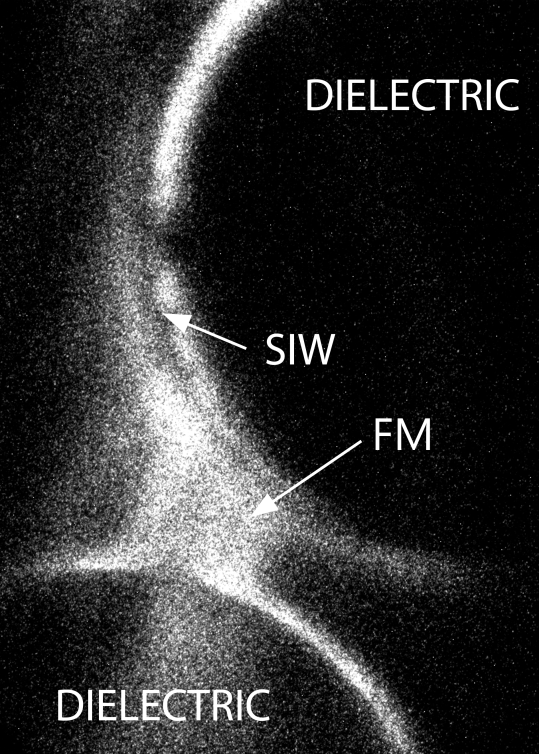 2-Dimensional
Allows for modeling in nonPDPSIM
Cuts modeling time down
Allows for direct comparison with model via optics

Time-resolved imaging
Allows for step-by-step walkthrough of discharge for comparison
Model, nonPDPSIM
Experiment
1 ms, integrated
6
MIPSE_2017
[Speaker Notes: Humidity:]
MACROSCOPIC VIEW: 1 Atmosphere
University of Michigan
Institute for Plasma Science & Engr.
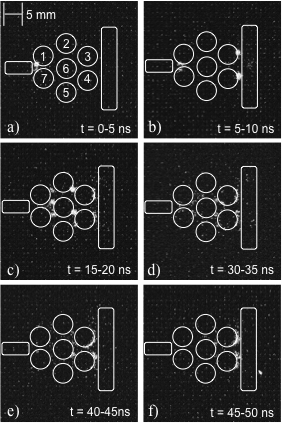 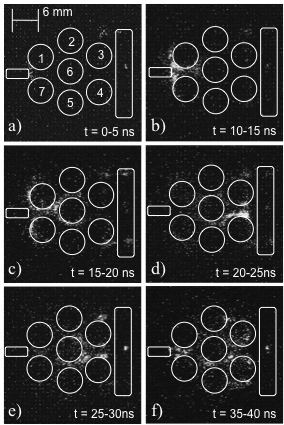 Zirconia
Localized, intense microdischarges
Stochastic
Highest E/N

Quartz
Initial, filamentary microdischarges
Wave-like propagation

Differences
Intense FMs vs. more diffuse plasma
Zirconia
  (ε/εo = 28.8)
Quartz 
   (ε/εo = 3.8)
7
MIPSE_2017
MICROSCOPIC VIEW
University of Michigan
Institute for Plasma Science & Engr.
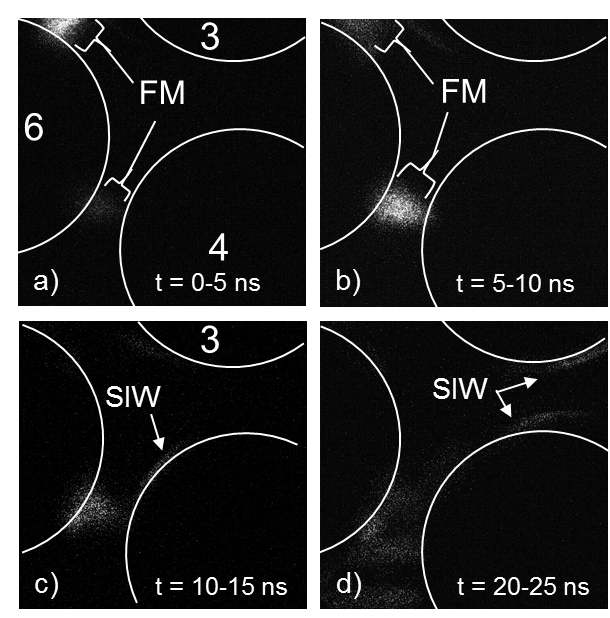 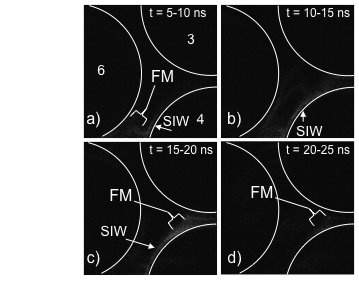 Zirconia (ε/εo = 28.8)
Intense, localized FMs
SIW formation
Quartz (ε/εo = 3.8)
Weak FM plasma
More diffuse discharge
8
MIPSE_2017
[Speaker Notes: Dielectric relaxation time of catalysts ~ 9e-15 s.]
DISCHARGE SENSITIVITY TO PRESSURE CHANGE
University of Michigan
Institute for Plasma Science & Engr.
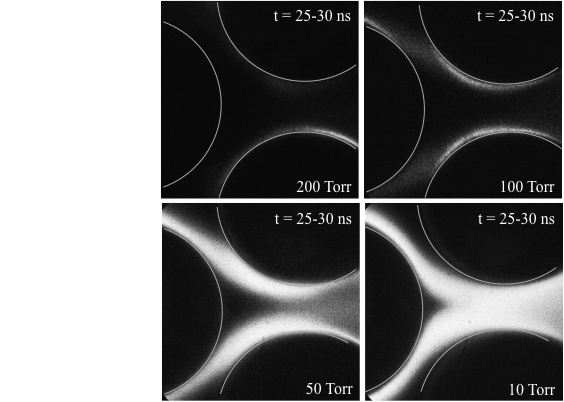 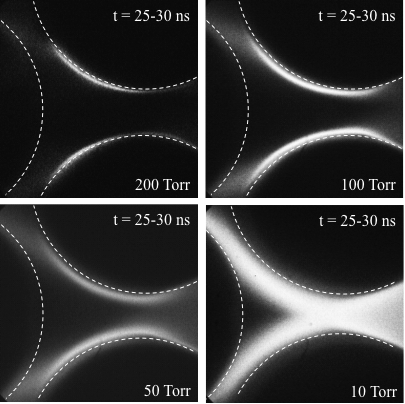 Quartz
Zirconia
Pressure significantly effects discharge characteristic length scale
9
MIPSE_2017
PBRs in SUB-ATMOSPHERIC ENVIRONMENTS
University of Michigan
Institute for Plasma Science & Engr.
a)
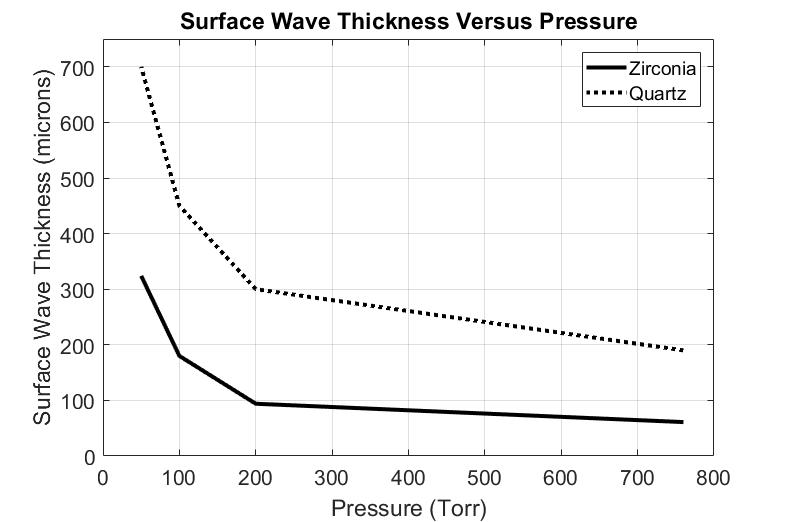 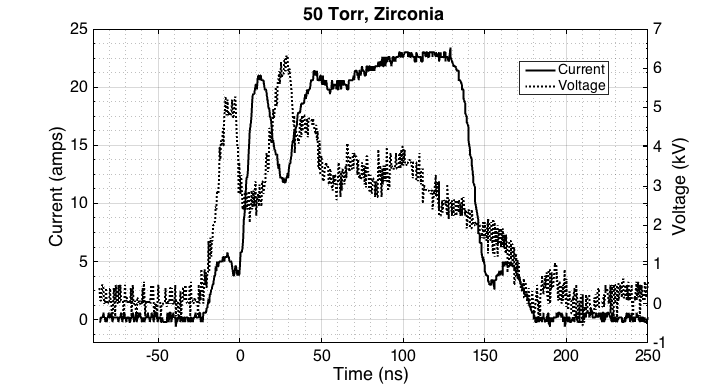 Current
Voltage
b)
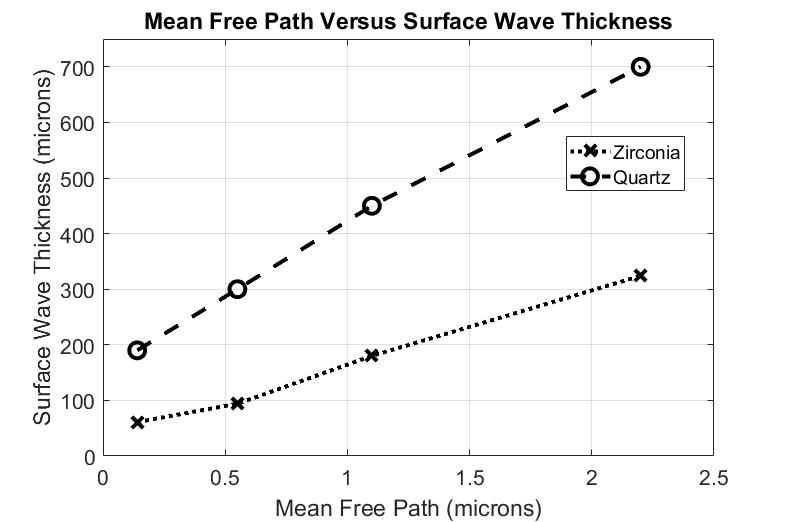 Surface discharge thickness increases with decreasing pressure

Complex IV Waveform
Current waveform may give insight on discriminating discharge lifetime and intensity
10
MIPSE_2017
POTENTIAL CHARGING EFFECTS
University of Michigan
Institute for Plasma Science & Engr.
Possible surface charge buildup on the dielectric materials

Zirconia
Charging effects not seen

Quartz
Charging not seen at 50 Torr
Redirects propagation path

Possible plasma chemistry effects
Modification of plasma spatial distribution
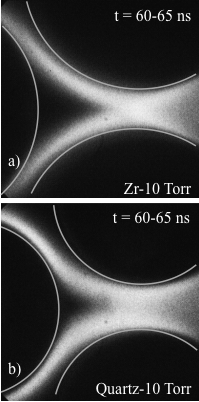 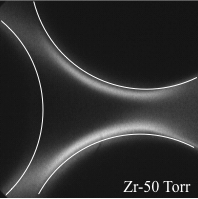 No visible Charging
Effect
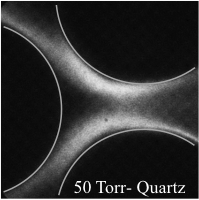 Charging   Effect
Quartz- 50 Torr
11
MIPSE_2017
CONCLUSIONS OF PRESSURE VARYING DISCHARGES
University of Michigan
Institute for Plasma Science & Engr.
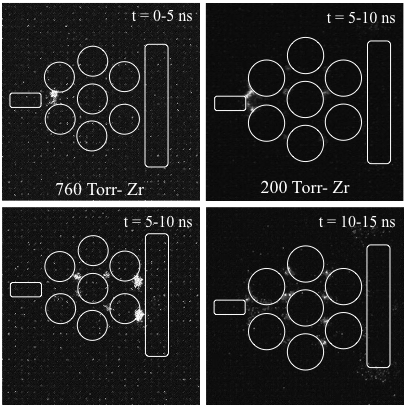 Zirconia
Higher plasma density
Smaller sheath thickness

Quartz
Charging effects seen
Lower dielectric, less influence

Overall
Higher E/N throughout system
Volume-filling plasma at low pressures
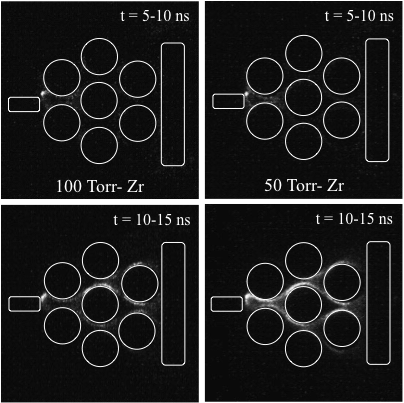 12
MIPSE_2017
“LONG”, TIME-INTEGRATED IMAGES
University of Michigan
Institute for Plasma Science & Engr.
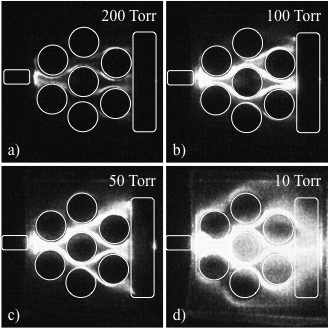 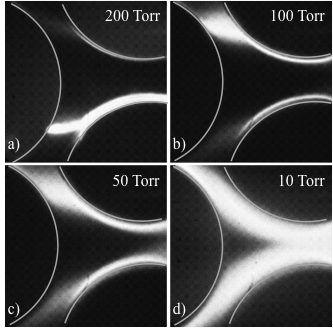 Zirconia, 1 ms integrated images 
Repeatable, volume filling plasma
FMs -> SIWs -> FMs
13
MIPSE_2017
CONCLUDING REMARKS
University of Michigan
Institute for Plasma Science & Engr.
Plasma through packed beds travels as an ionization wave
Dielectric constant influences plasma discharge and propagation mode
Zirconia
Localized, intense microdischarges with higher value
Stochastic, then volume filling wavelike propagation
Highest E/N
Quartz
Initial, filamentary microdischarges
Wave-like propagation

Pressure variations influence volumetric plasma formation
Lower pressure leads to larger plasma volumes
Higher dielectric leads to enhanced surface hugging plasma

Dielectric material has the potential to influence plasma characteristics for remediation/catalytic applications
Novel application for biological material such as seeds
14
MIPSE_2017